SPACE SCIENCE: 
SATELLITE COMMUNICATION MASTER’S DEGREE
Here is where your presentation begins
CONTENTS OF THIS TEMPLATE
This is a slide structure based on an multipurpose presentation
You can delete this slide when you’re done editing the presentation
For more info:SLIDESGO  |  SLIDESGO SCHOOL  |  FAQS
You can visit our sister projects:FREEPIK | FLATICON | STORYSET | WEPIK | VIDEVO
TABLE OF CONTENTS
01
02
INTRODUCTION
APPLICATIONS
You can describe the topic of the section here
You can describe the topic of the section here
03
04
ADVANTAGES
DISADVANTAGES
You can describe the topic of the section here
You can describe the topic of the section here
01
INTRODUCTION
You can enter a subtitle here if you need it
WHAT IS A SATELLITE?
MERCURY
VENUS
Mercury is the closest planet to the Sun and the smallest one in the Solar System—it’s only a bit larger than the Moon
Venus has a beautiful name and is the second planet from the Sun. It’s hot and has a poisonous atmosphere
INTRODUCTION
You can give a brief description of the topic you want to talk about here. For example, if you want to talk about Mercury, you can say that it’s the smallest planet in the entire Solar System
AWESOME WORDS
WHAT IS SATELLITE COMMUNICATION?
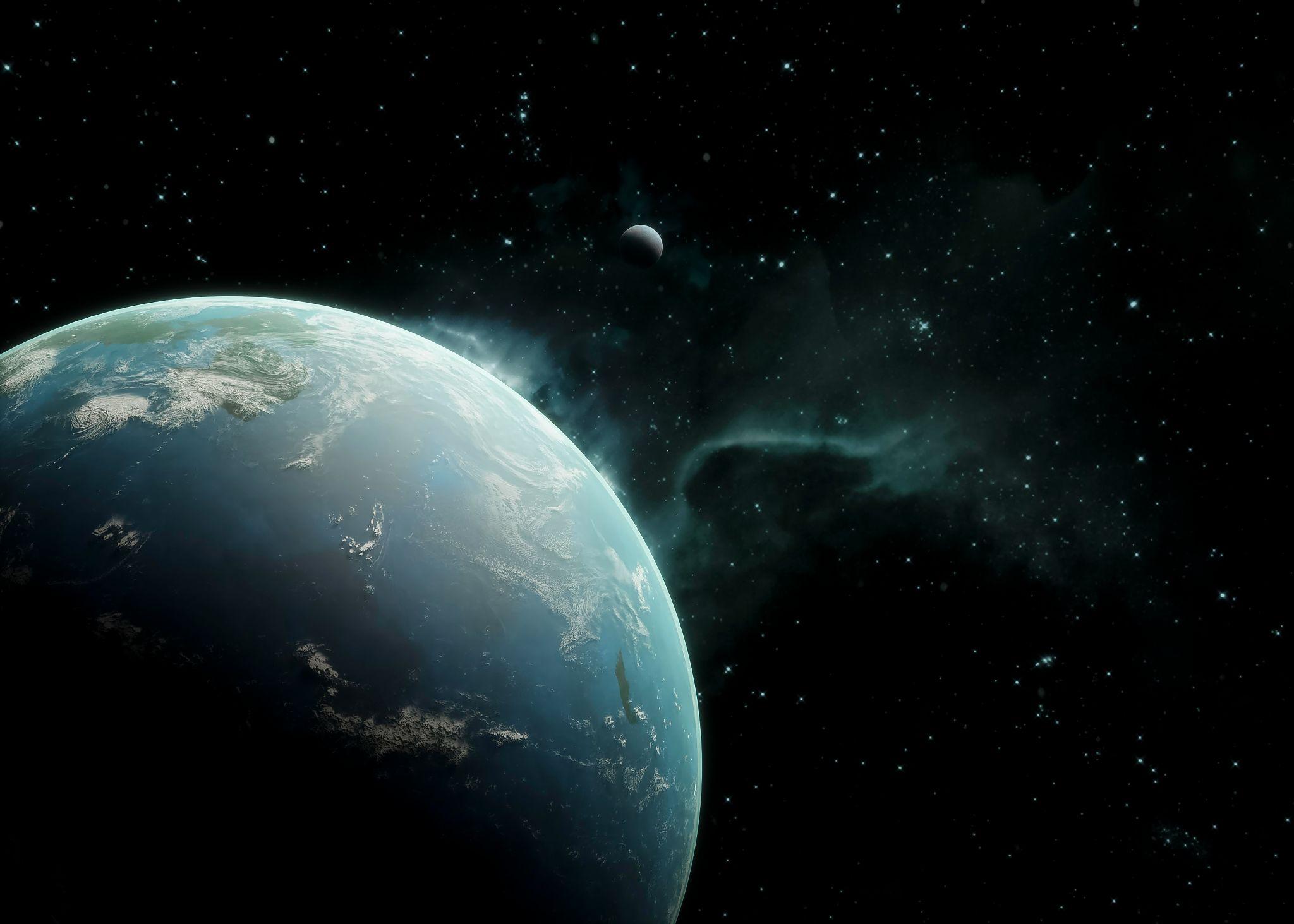 Do you know what helps you make your point clear?
Lists like this one:
They’re simple 
You can organize your ideas clearly
You’ll never forget to buy milk!
And the most important thing: the audience won’t miss the point of your presentation
TYPES OF SATELLITES
TYPES
TYPE I
TYPE II
TYPE III
Mercury is the closest planet to the Sun
Module characteristic
Module characteristic
Despite being red, Mars is a cold place
Module characteristic
Module characteristic
Ceres is located in the main asteroid belt
Module characteristic
Module characteristic
135,789
Mars is full of iron oxide dust
+25%
$120
Earth is the planet with life
Venus has a toxic atmosphere
HOW A SATELLITE IS MADE
Mercury is the smallest planet of them all
Earth is the third planet from the Sun
STAGE 2
STAGE 4
STAGE 1
STAGE 3
The Moon is Earth’s only natural satellite
Ceres is located in the main asteroid belt
02
APPLICATIONS
You can enter a subtitle here if you need it
MAYBE YOU NEED THREE COLUMNS
MARS
MERCURY
EARTH
Despite being red, Mars is actually a cold place. It’s full of iron oxide dust
Mercury is the closest planet to the Sun and the smallest in the Solar System
It’s the third planet from the Sun and the one that harbors life in the Solar System
MORE APPLICATIONS
687,789
Big numbers catch your audience’s attention
WHAT THEY CAN/ CANNOT DO
MERCURY
MOON
Mercury is the closest planet to the Sun
The Moon is Earth’s only natural satellite
CERES
SATURN
Saturn is a gas giant and has several rings
Ceres is located in the main asteroid belt
SUN
MARS
The Sun is the closest star to Earth
Despite being red, Mars is actually a cold place
WHOA!
This can be the part of the presentation where you share an interesting anecdote
USES OF A SATELLITE
1
Mercury is the smallest planet in the Solar System
MERCURY
2
Earth is the beautiful planet where we all live on
EARTH
NEW SKILLS
3
Venus has a beautiful name, but also high temperatures
VENUS
4
Saturn is the second-largest planet in the Solar System
SATURN
A PICTURE IS WORTH A THOUSAND WORDS
SATELLITE’S STRUCTURE
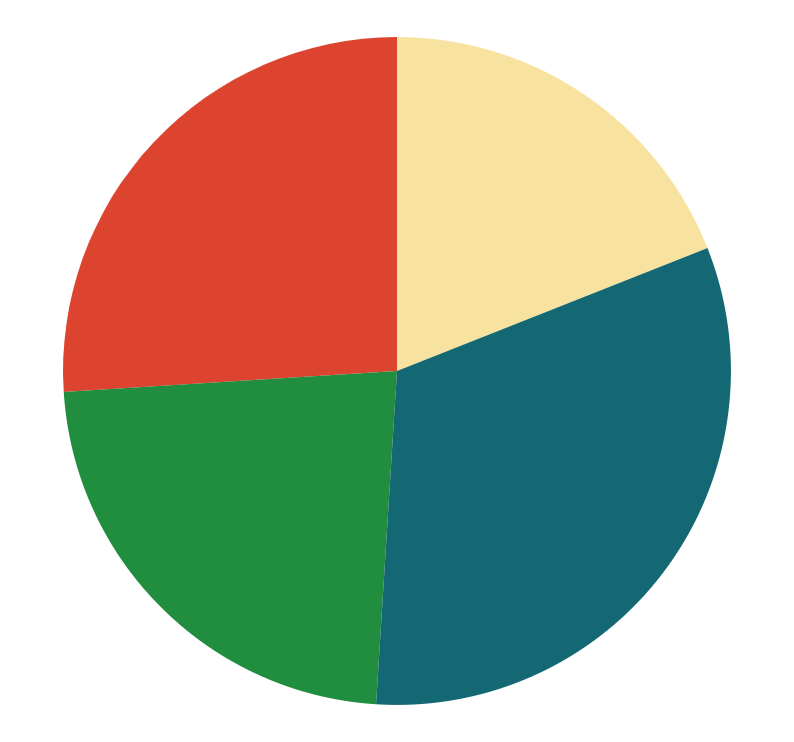 26%
19%
MERCURY
MARS
Mercury is the closest planet to the Sun
Despite being red, Mars is very cold
23%
32%
JUPITER
EARTH
Jupiter is the biggest planet of them all
Earth is the only planet that harbors life
Follow the link in the graph to modify its data and then paste the new one here. For more info, click here
NEW MISSIONS CALENDAR
MISSION 1
Mercury is the closest planet to the Sun and the smallest of them all
MISSION 2
Earth is the third planet from the Sun and the only one that harbors life
“This is a quote, words full of wisdom that someone important said and can make the reader get inspired.”
—SOMEONE FAMOUS
SATELLITE’S POSITIONS
EARTH POINTS
Earth is the third planet from the Sun and the only one that harbors life in the Solar System
ADVANTAGES
EARTH
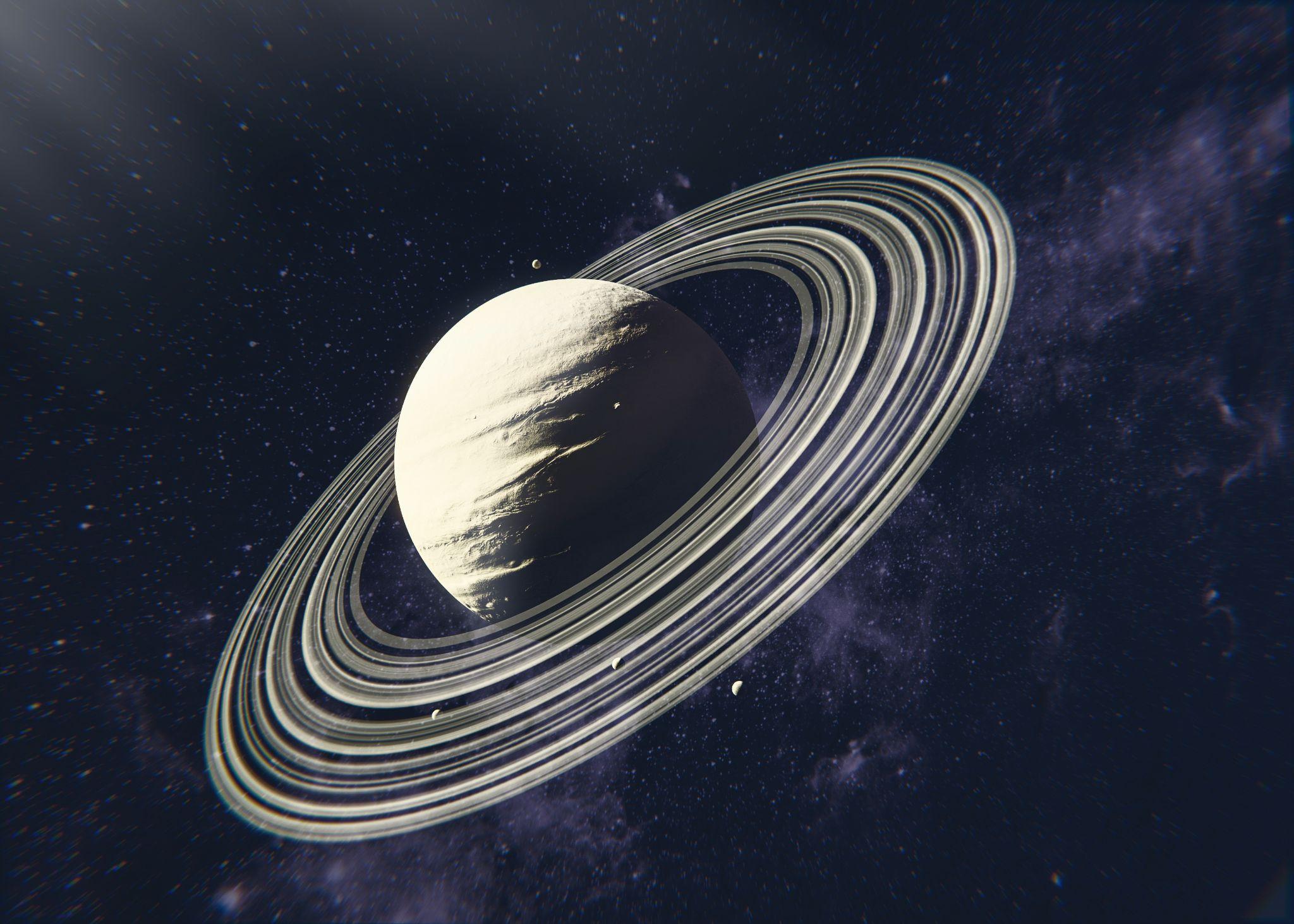 Earth is the beautiful planet where we all live
SATURN
Saturn is the second-largest planet in the Solar System
MARS
Despite being red, Mars is actually a cold place
MORE NUMBERS
79%
44%
67%
21%
MARS
EARTH
SATURN
SUN
Despite being red, Mars is actually a very cold place
Earth is the beautiful planet where we all live
Saturn is a gas giant and has several rings
The Sun is the star at the center of the Solar System
PARTS OF A SATELLITE
EARTH
NEPTUNE
Earth is the planet where we all live
Neptune is very far away from the Sun
MARS
SATURN
Despite being red, Mars is a cold place
Saturn is a gas giant and has several rings
JUPITER
Jupiter is the biggest planet of them all
CARBON DIOXIDE LEVELS
39%
67%
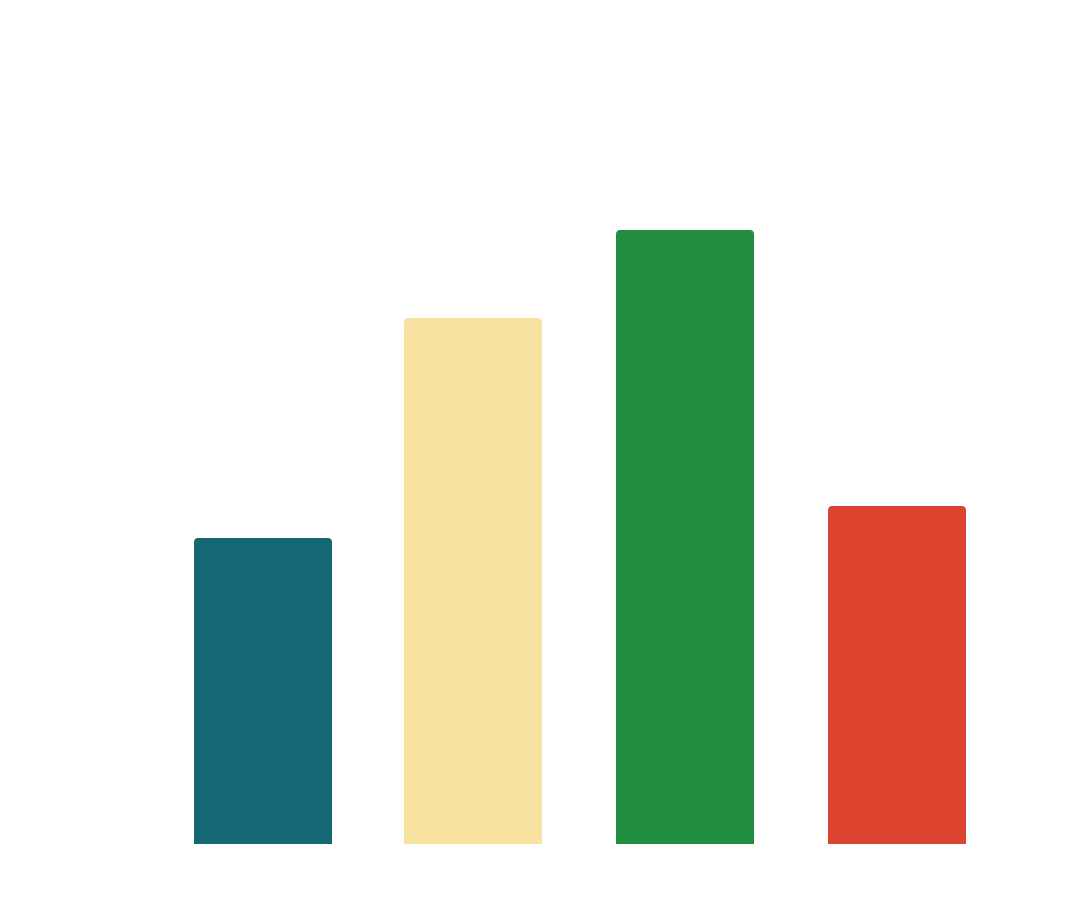 VENUS
MERCURY
Venus is the second planet from the Sun
Mercury is the smallest planet
78%
43%
MARS
JUPITER
Mars is full of iron oxide dust
Jupiter doesn’t have a solid surface
Follow the link in the graph to modify its data and then paste the new one here. For more info, click here
TRUE OR FALSE?
Mercury is the closest planet to the Sun and the smallest one in the Solar System—it’s only a bit larger than our Moon. The planet’s name has nothing to do with the liquid metal since it was named after the Roman messenger god, Mercury
Are you understanding everything? Here are some Satellite’s Facts: True or False?
Option 1: Despite being red, Mars is cold planet. It’s full of iron oxide dust
Option 2: Venus is the second, closest and brightest planet from the sun
True
False
Jupiter is the biggest planet in the entire Solar System
Saturn is a gas giant and it’s composed of hydrogen and helium
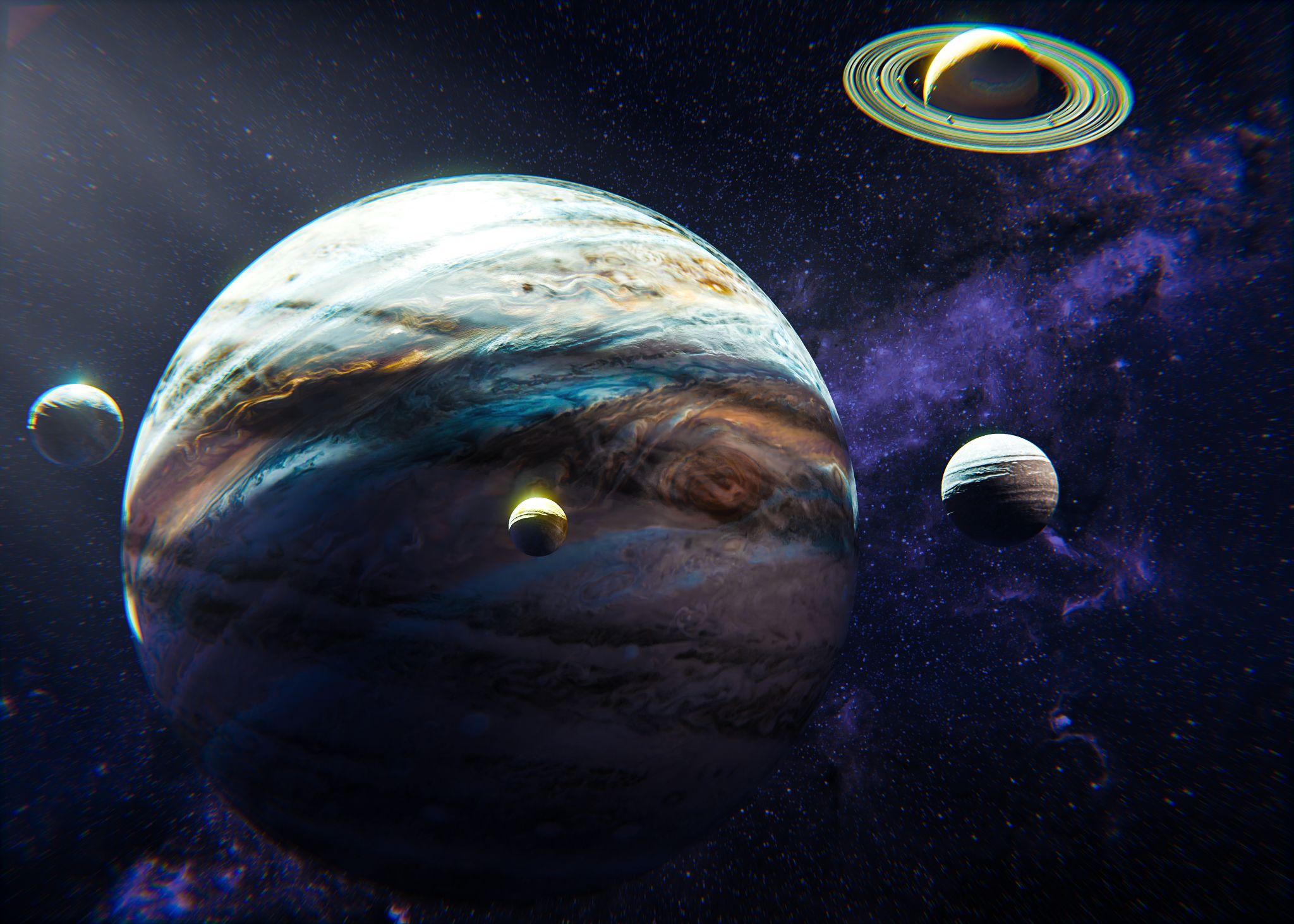 TO REINFORCE THE CONCEPT, TRY USING AN IMAGE
Images reveal large amounts of data, so remember: use an image instead of a long text. Your audience will appreciate it.
OUR TECHNICAL TEAM
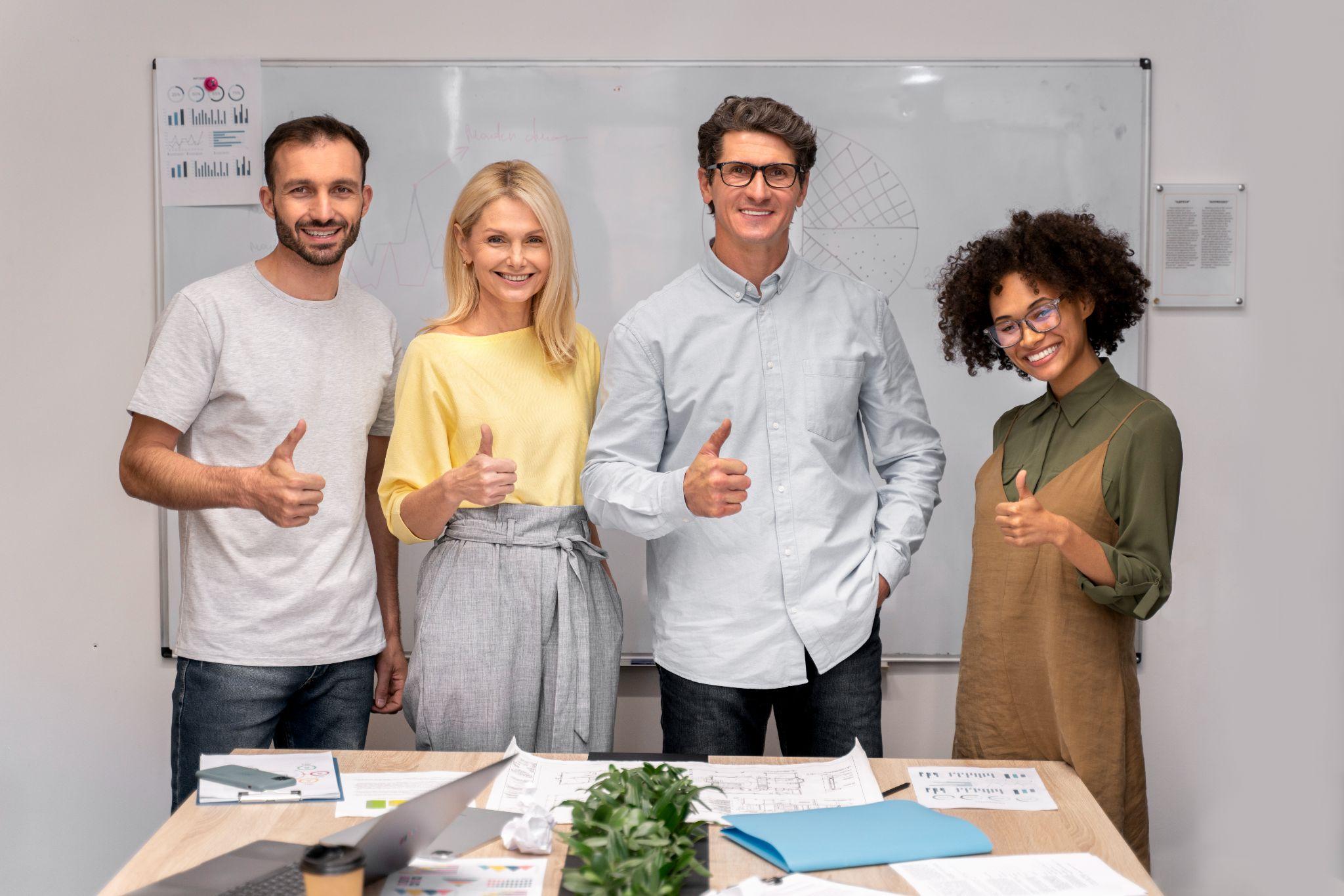 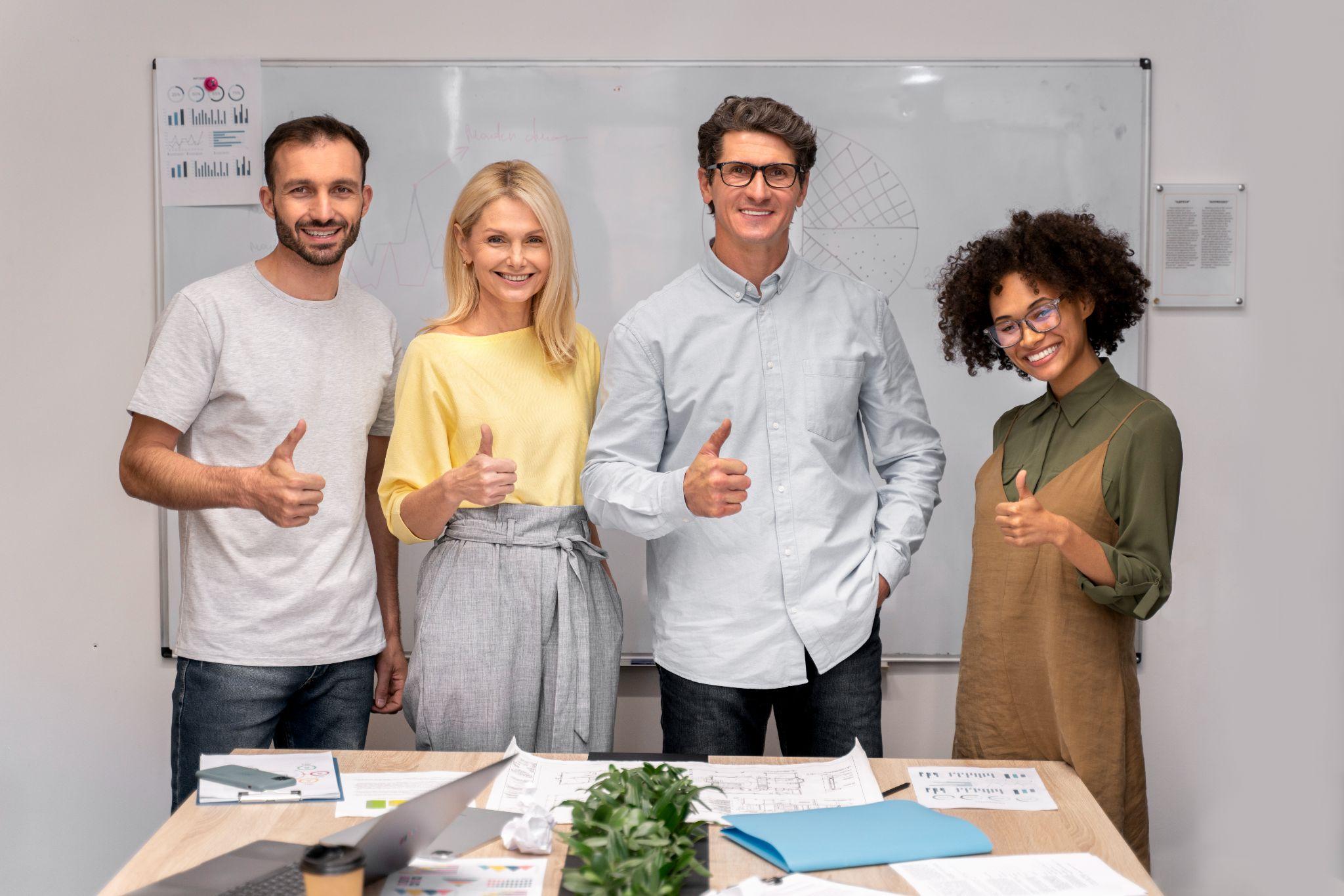 TIMMY JIMMY
JENNA DOE
You can speak a bit about this person here
You can speak a bit about this person here
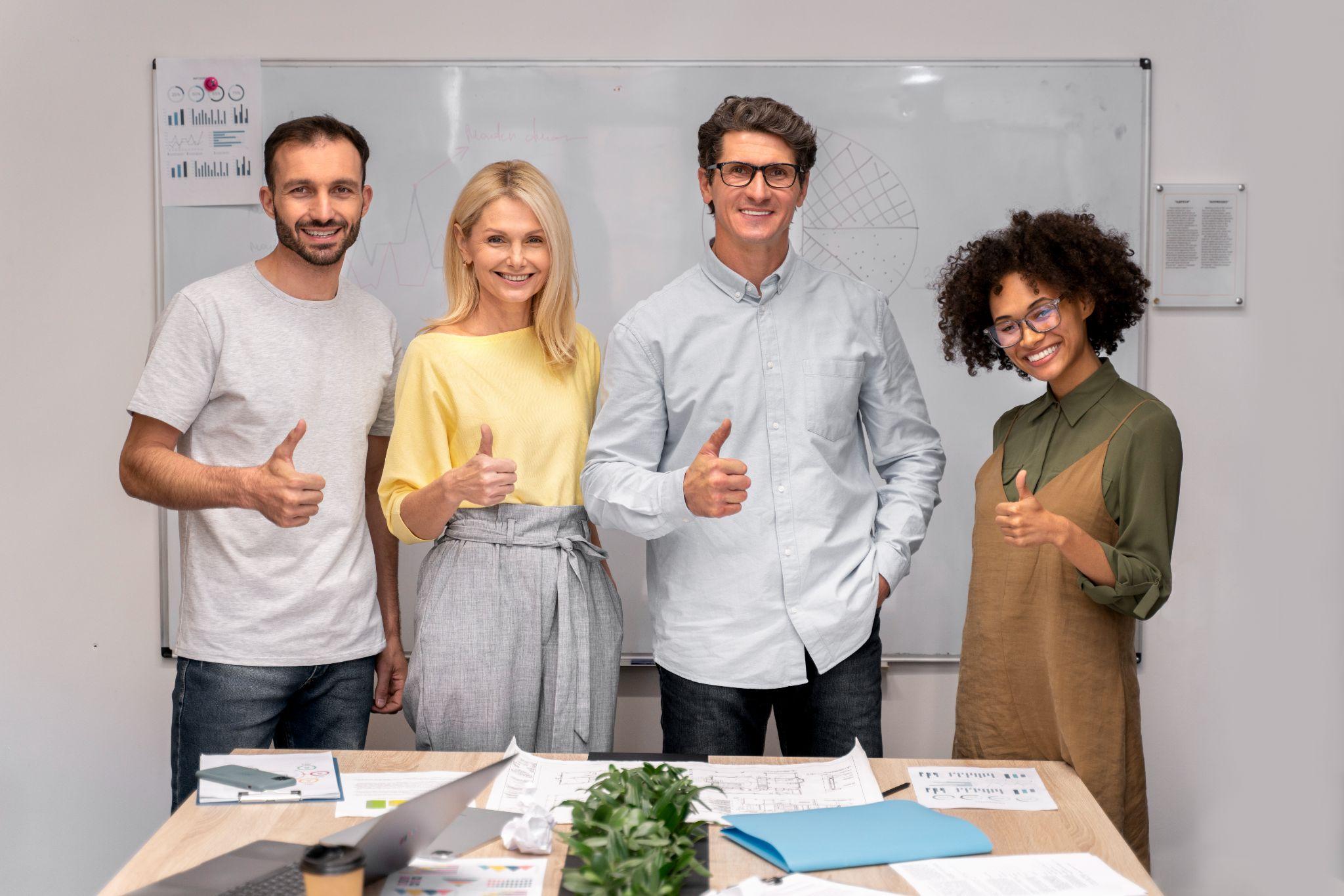 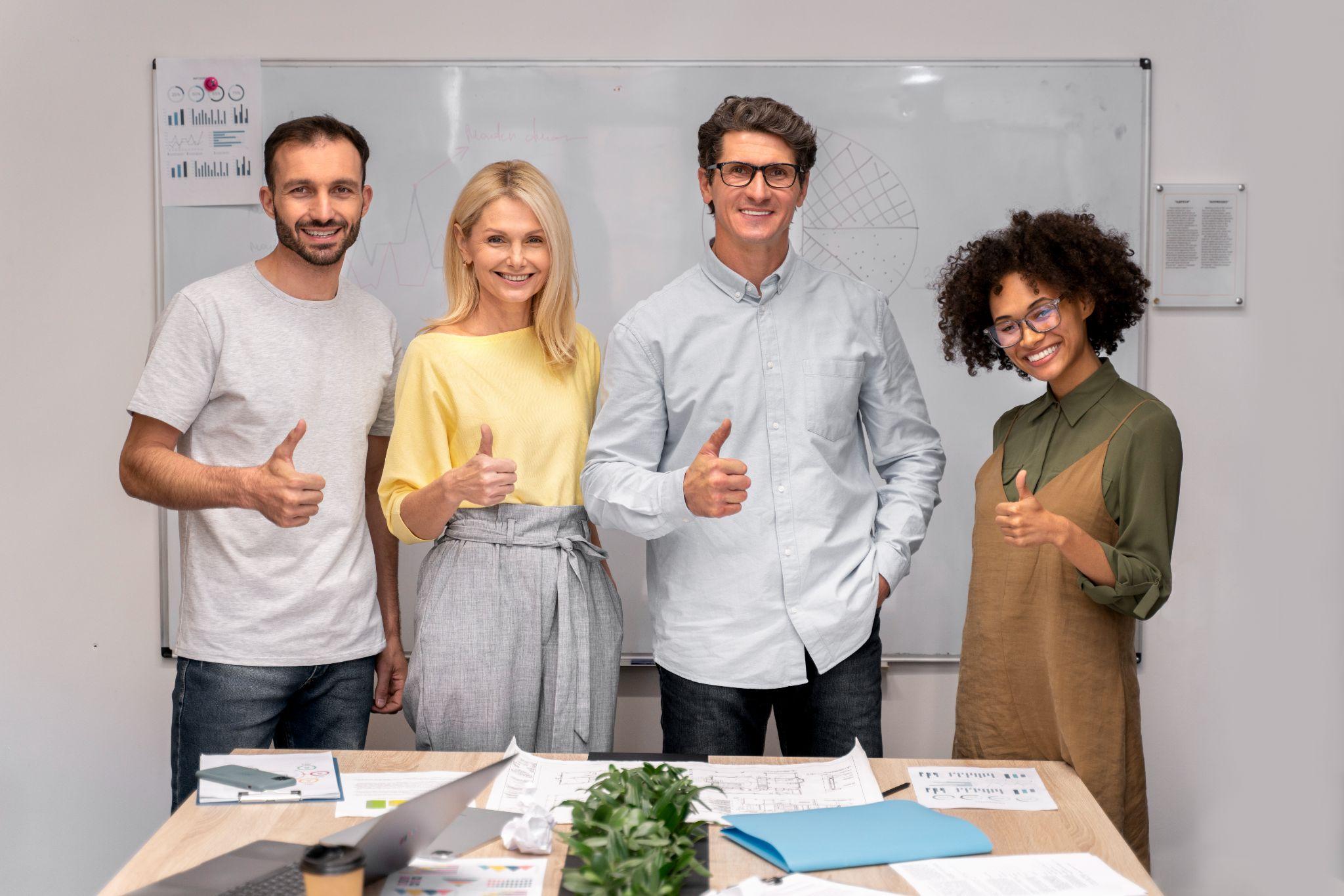 ANNA SMITH
LEE PATTERSON
You can speak a bit about this person here
You can speak a bit about this person here
LEARN MORE ON OUR ONLINE PLATFORM
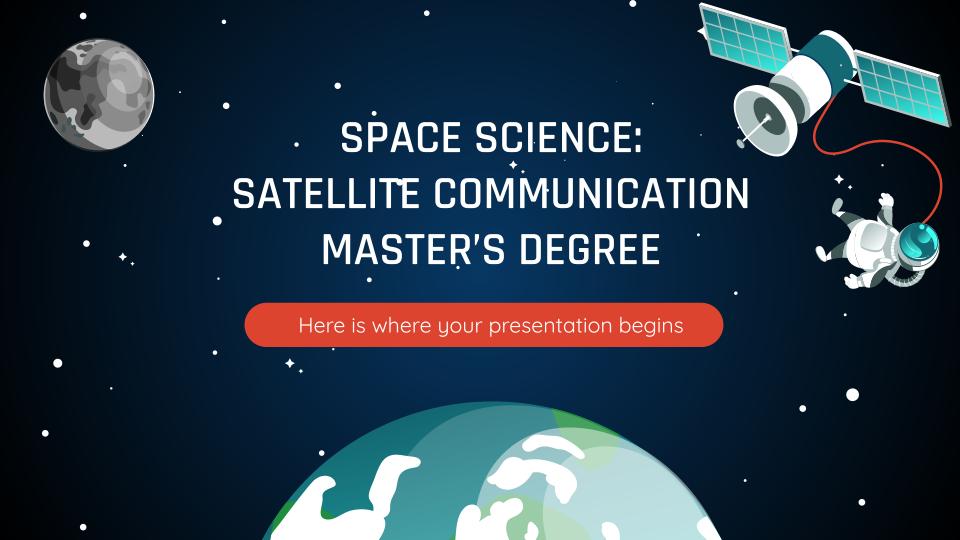 You can replace the image on the screen with your multimedia content. Just right-click on it and select “Replace image”
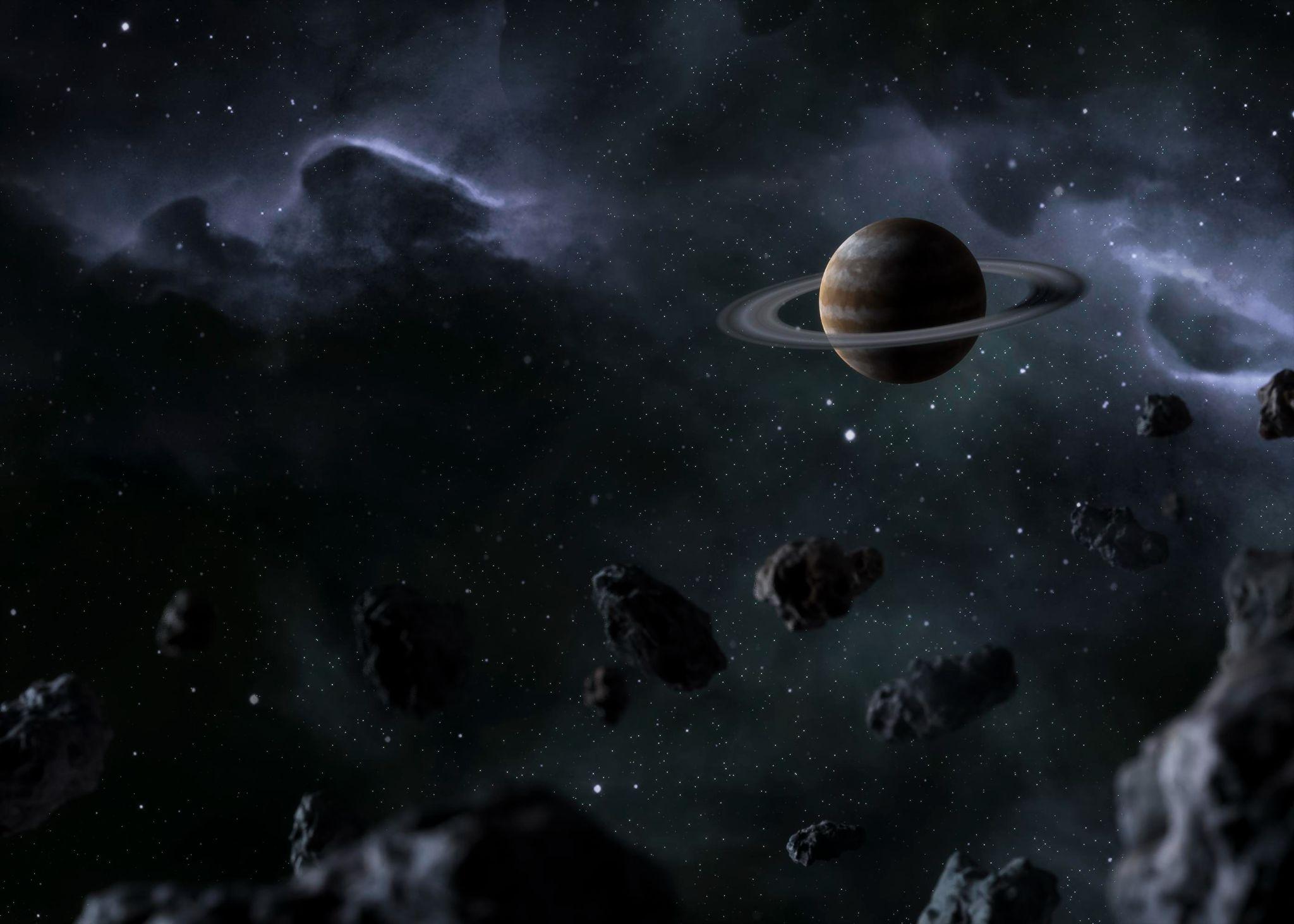 MORE INFO ON THE WEBSITE
You can replace the image on the screen with your own work. Just right-click on it and select “Replace image”
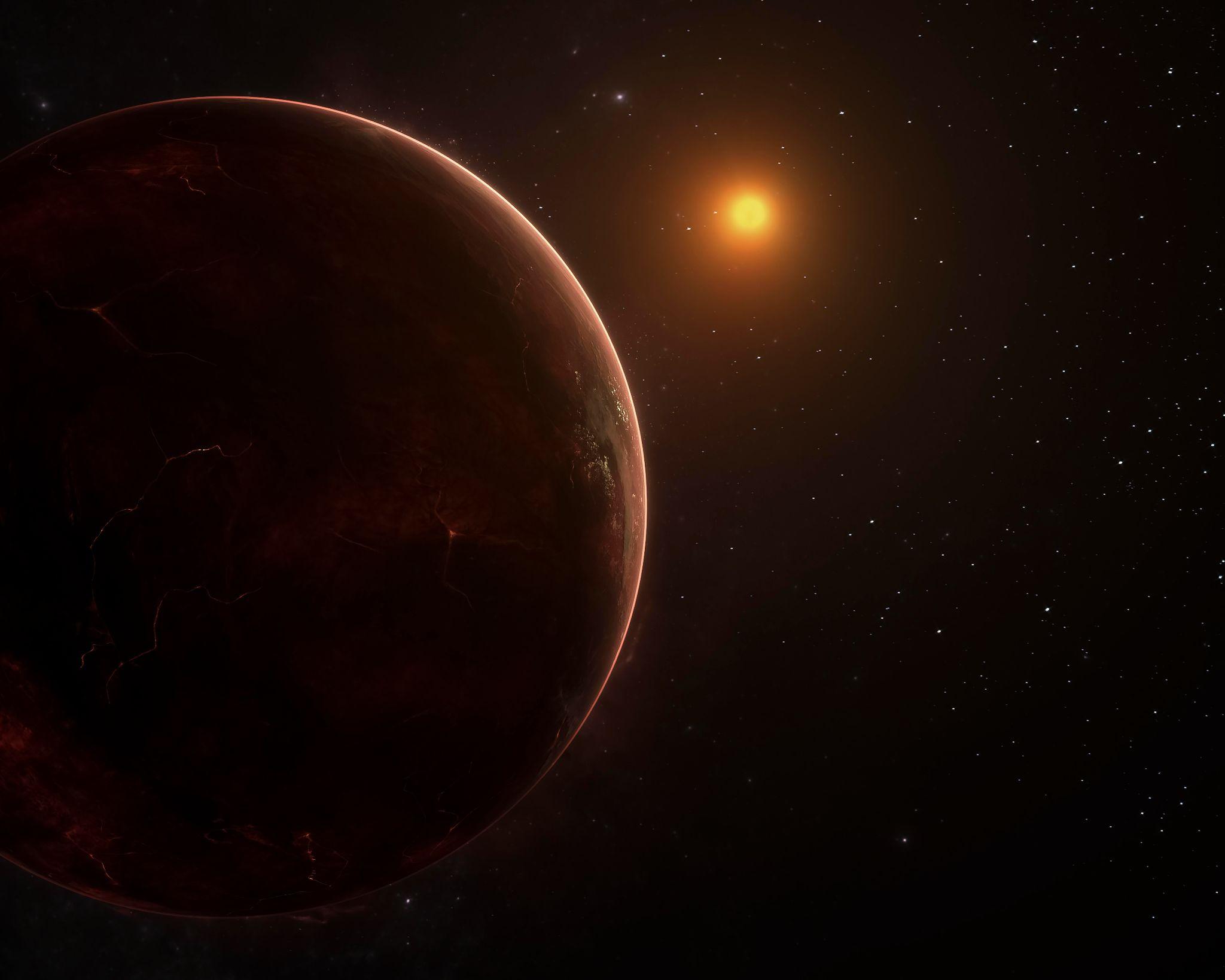 DON'T MISS A DETAIL WITH OUR APP
You can replace the image on the screen with your own work. Just right-click on it and select “Replace image”
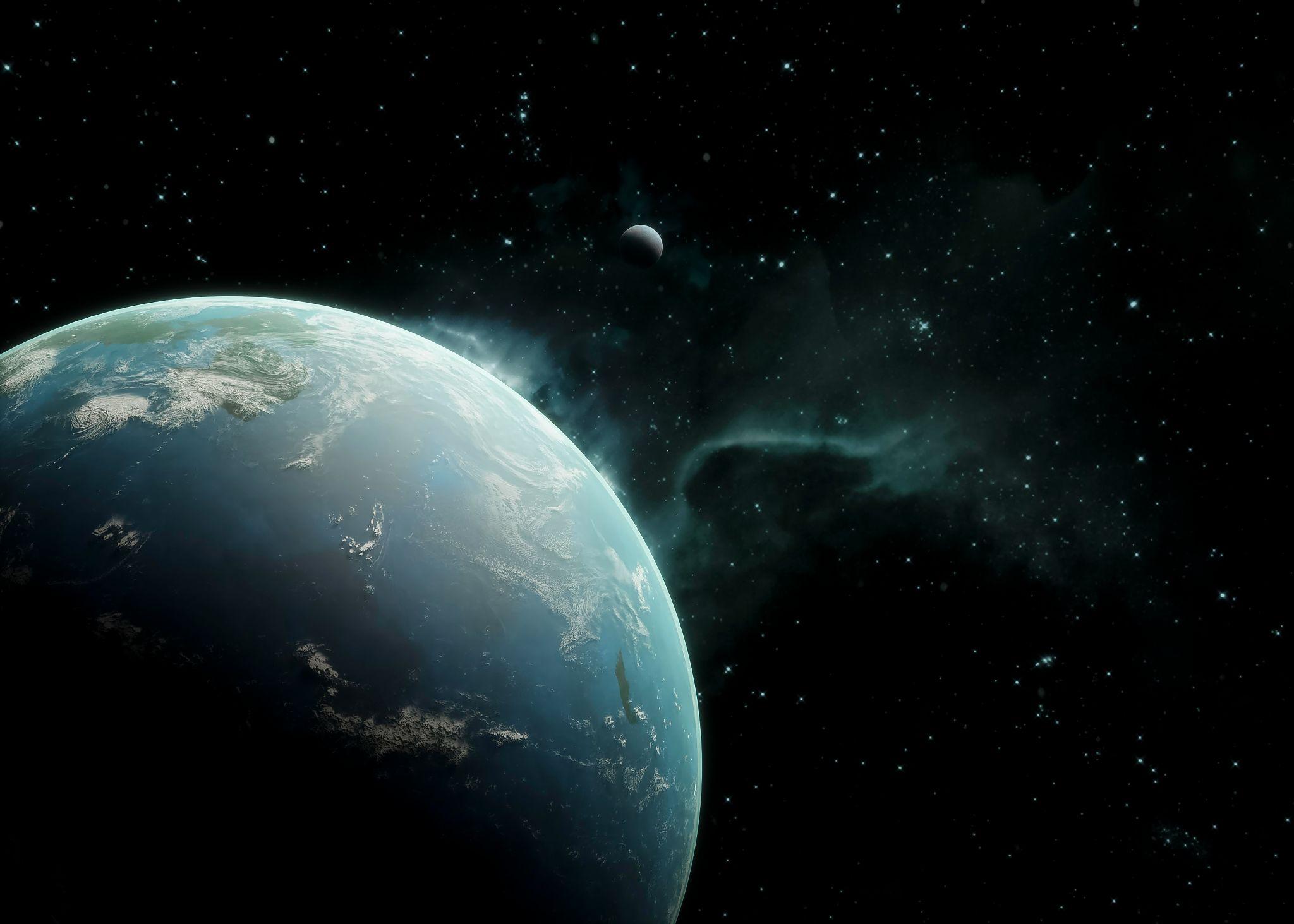 ALL THE INFO YOU NEED IN THE APP
You can replace the image on the screen with your own work. Just right-click on it and select “Replace image”
THANKS!
Do you have any questions?
youremail@freepik.com 
+91 620 421 838 
yourwebsite.com
Please keep this slide for attribution
ALTERNATIVE RESOURCES
Here’s an assortment of alternative resources whose style fits that of this template:
Colorful spaceship collection with flat design
Galaxy background with different elements
Flat galaxy background concept
Lovely galaxy background with flat design I
Paper style galaxy background
RESOURCES
Did you like the resources on this template? Get them for free at our other websites:
Vectors:
Colorful spaceship collection with flat design
Colorful astronaut composition with flat design
Galaxy background with different elements
Flat galaxy background concept
Lovely galaxy background with flat design I
Lovely galaxy background with flat design II
Space exploration isometric background with two astronauts flying in outer cosmos near international station vector
Paper style galaxy background
Photos
Galaxy night landscape
Galaxy night view 
Galaxy night panoramic
Galaxy night panorama
Beautiful planets in space I
Beautiful planets in space II
Close up on young business team working
Instructions for use (premium users)
As a Premium user, you can use this template without attributing Slidesgo or keeping the "Thanks" slide.
You are allowed to:
Modify this template.
Use it for both personal and commercial purposes.
Hide or delete the “Thanks” slide and the mention to Slidesgo in the credits.
Share this template in an editable format with people who are not part of your team.
You are not allowed to:
Sublicense, sell or rent this Slidesgo Template (or a modified version of this Slidesgo Template).
Distribute this Slidesgo Template (or a modified version of this Slidesgo Template) or include it in a database or in any other product or service that offers downloadable images, icons or presentations that may be subject to distribution or resale.
Use any of the elements that are part of this Slidesgo Template in an isolated and separated way from this Template.
Register any of the elements that are part of this template as a trademark or logo, or register it as a work in an intellectual property registry or similar.
For more information about editing slides, please read our FAQs or visit Slidesgo School:
https://slidesgo.com/faqs and https://slidesgo.com/slidesgo-school
Fonts & colors used
This presentation has been made using the following fonts:
Rajdhani
(https://fonts.google.com/specimen/Rajdhani)

Quicksand
(https://fonts.google.com/specimen/Quicksand)
#000000
#ffffffff
#136873
#3effef
#208d3f
#073763
#f8e2a0
#afc2c1ff
#dd442f
#3f5654
Storyset
Create your Story with our illustrated concepts. Choose the style you like the most, edit its colors, pick the background and layers you want to show and bring them to life with the animator panel! It will boost your presentation. Check out how it works.
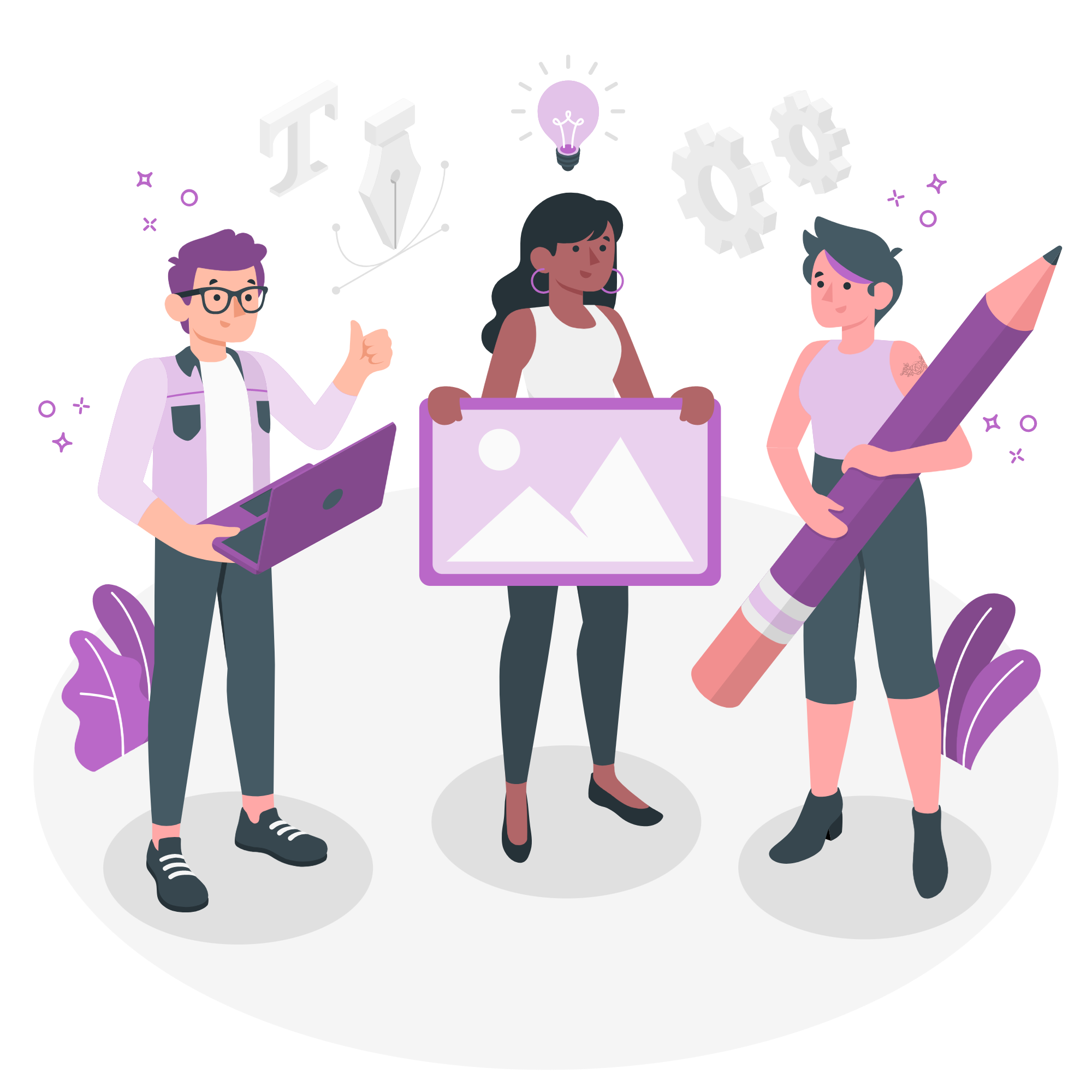 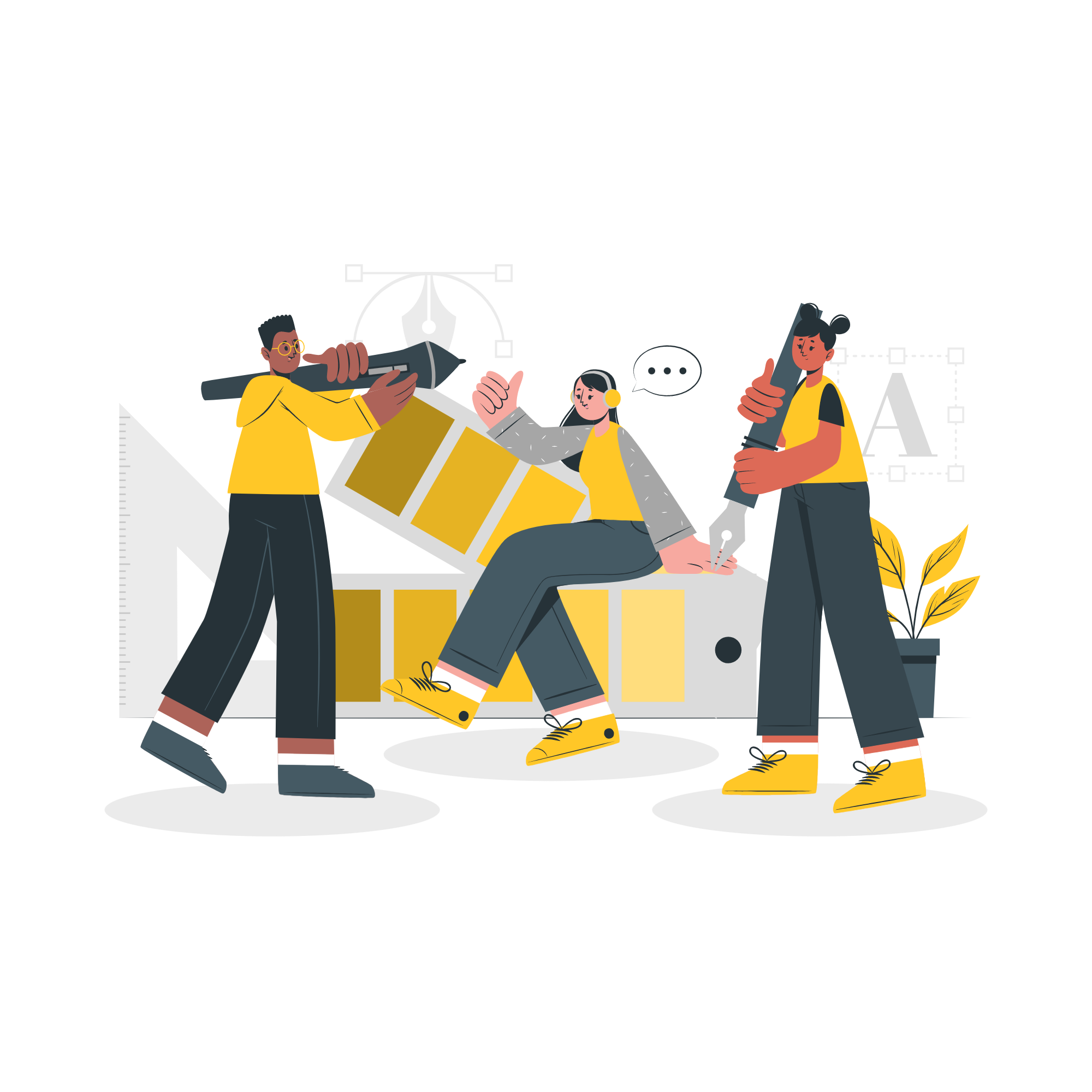 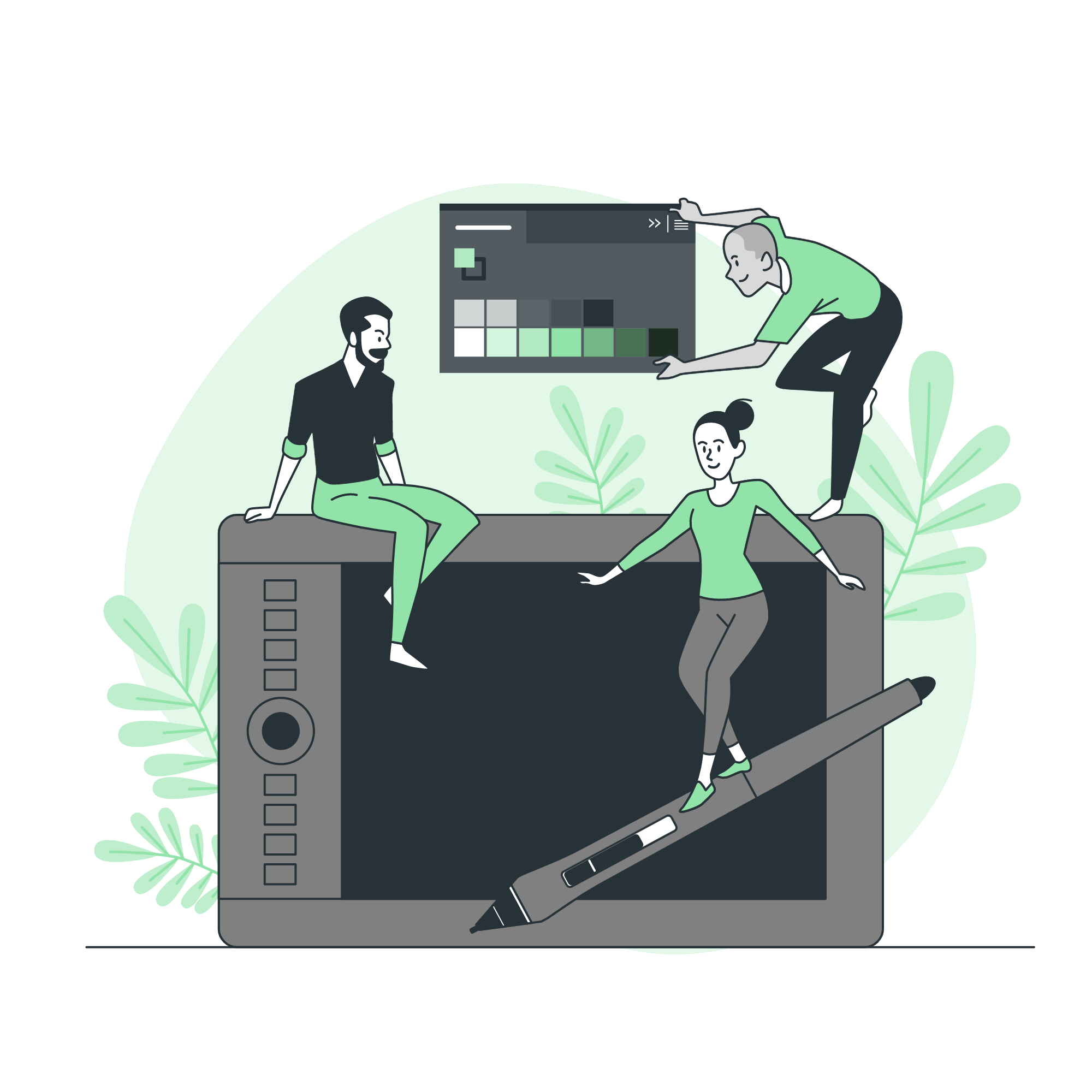 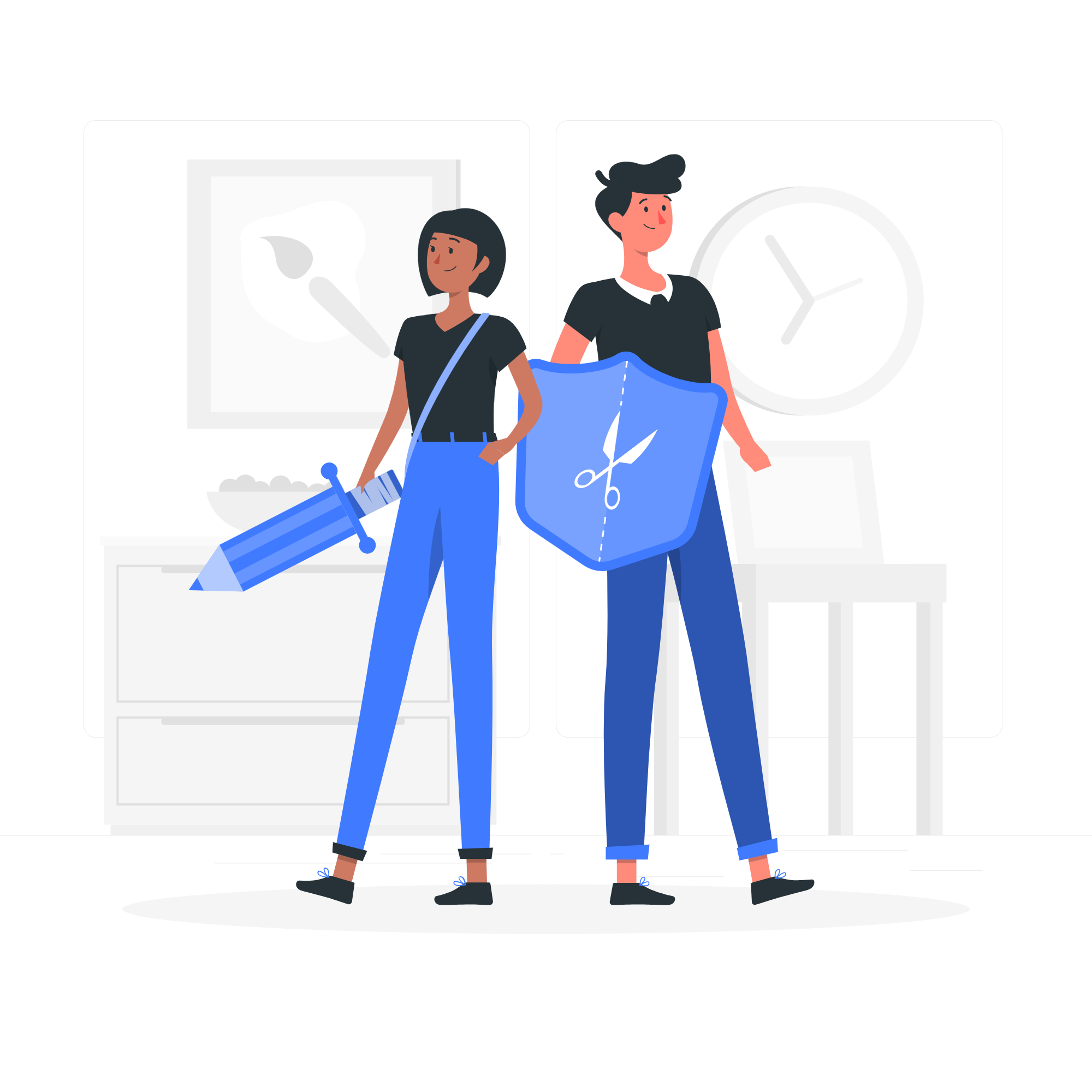 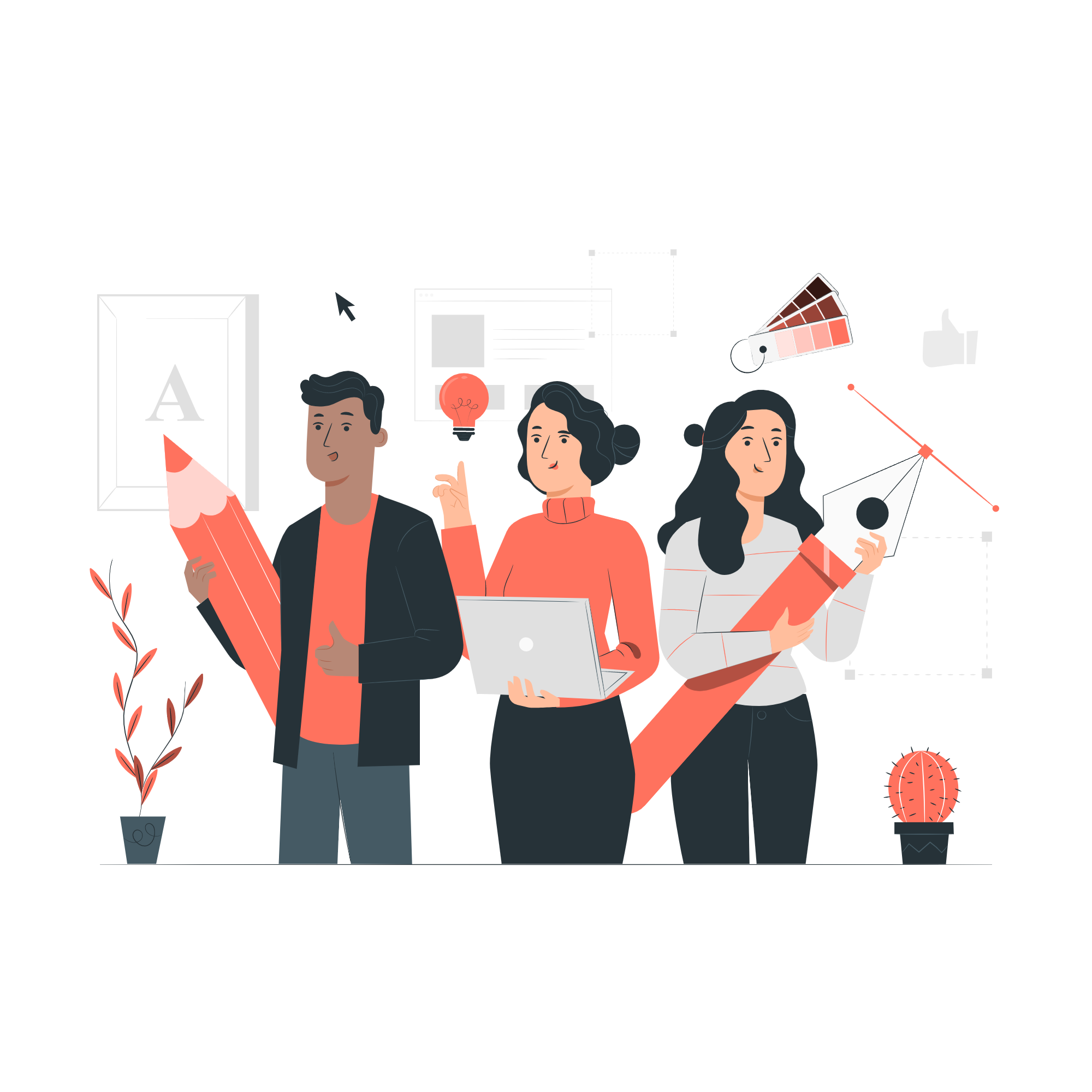 Pana
Amico
Bro
Rafiki
Cuate
Use our editable graphic resources...
You can easily resize these resources without losing quality. To change the color, just ungroup the resource and click on the object you want to change. Then, click on the paint bucket and select the color you want. Group the resource again when you’re done. You can also look for more infographics on Slidesgo.
FEBRUARY
JANUARY
MARCH
APRIL
PHASE 1
Task 1
FEBRUARY
MARCH
APRIL
MAY
JUNE
JANUARY
Task 2
PHASE 1
Task 1
Task 2
PHASE 2
Task 1
Task 2
...and our sets of editable icons
You can resize these icons without losing quality.
You can change the stroke and fill color; just select the icon and click on the paint bucket/pen.
In Google Slides, you can also use Flaticon’s extension, allowing you to customize and add even more icons.
Educational Icons
Medical Icons
Business Icons
Teamwork Icons
Help & Support Icons
Avatar Icons
Creative Process Icons
Performing Arts Icons
Nature Icons
SEO & Marketing Icons
Premium infographics
Text 2
Text 3
Text 1
“Mercury is closest planet to the Sun and the smallest”
“Despite being red, Mars is actually a very cold place”
Add the title here
2016
2017
2018
2019
2020
“Venus has a beautiful name and is the second planet”
“Saturn is a gas giant and has several rings”
“Neptune is the farthest-known planet from the Sun”
Text 4
Text 5
Text 6
Premium infographics
75%
“Mercury is closest planet to the Sun and the smallest”
75%
“Mercury is closest planet to the Sun and the smallest”
TITLE 1
“Mercury is closest planet to the Sun and the smallest”
“Mercury is closest planet to the Sun and the smallest”
Premium Icons
Digital Marketing
Premium Icons
Online Learning
Premium Icons
Laboratory
Premium Icons
Goals & Results
Premium Icons
Infographic Elements
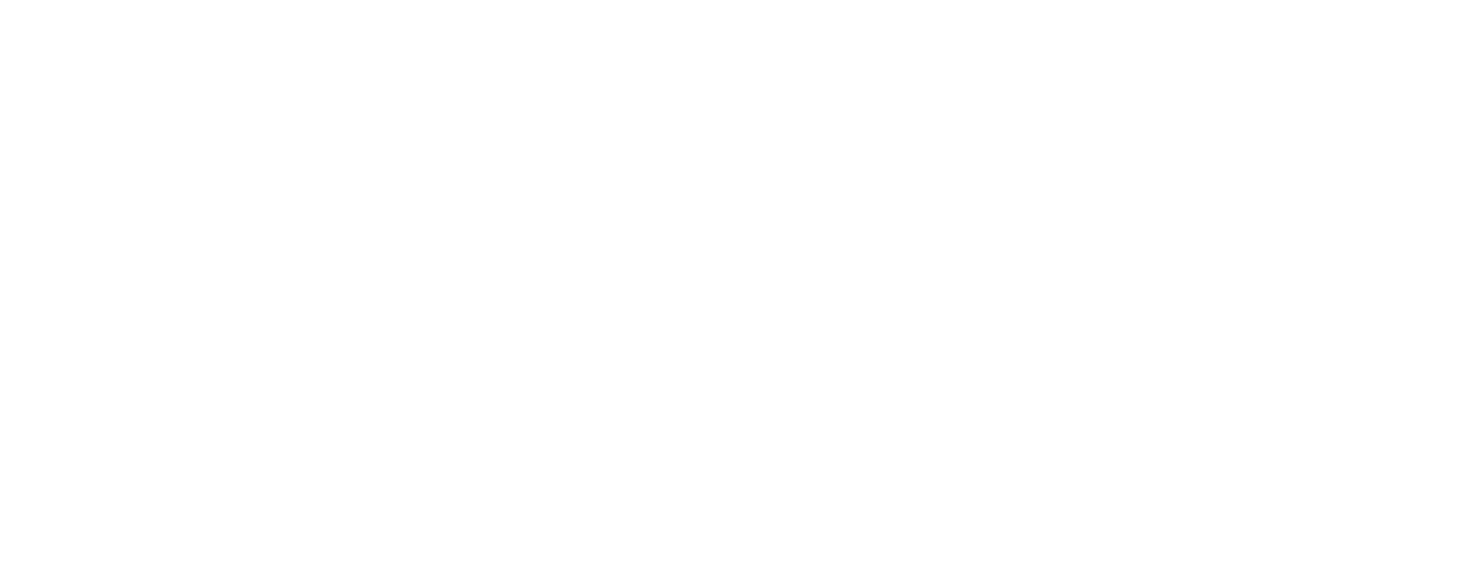